Understanding PCI & Observations Across the State
Joel Conder
Capitol Asset & Pavement Services
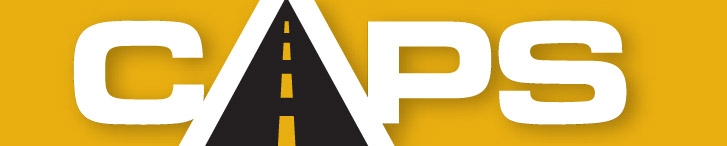 My History
Oregon State Univ. & Univ. of Portland, University Of Wisconsin (CEC)
Multnomah County  1978-1980
Marion County 1980-2011
Engineering Information Services ( EIS) 1998-2007)
Capitol Asset & Pavement Services Inc. (2008-2022)
My Travels
Rated Pavements in all 36 Oregon Counties
Rated Pavements in Washington, California, Idaho, Arizona, Colorado, Nevada
100+ HOA – Forest Service, Parks Dept, Facilities, Retail Parking Lots, School Dist.
200,000+ Miles Rated in 35+ years 
60+ Counties – 100+ Cities – 40+ Various Govt. agencies
2001 Northwest Pavement Manager of the year (NWPMA)
Pavement Condition Index  (PCI)
Rating from 0 to 100 representing the general condition of the pavement surface
PCI of 100 = A brand new road, or newly overlaid road
Streetsaver uses 8 different distresses for AC ratings
Each distress found deducts from 100
Each distress type/severity has deduct based on amount found
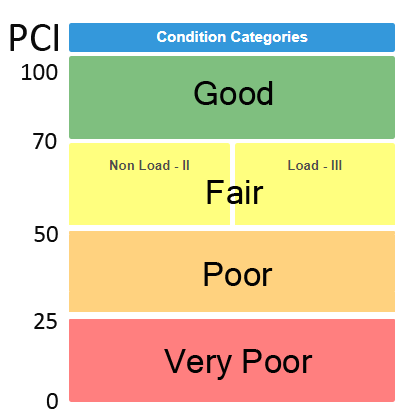 Streetsaver Distresses
Alligator Cracking
Longitudinal/Transverse Cracking
Block Cracking
Distortions
Rutting/Depressions
Patching
Weathering
Ravelling
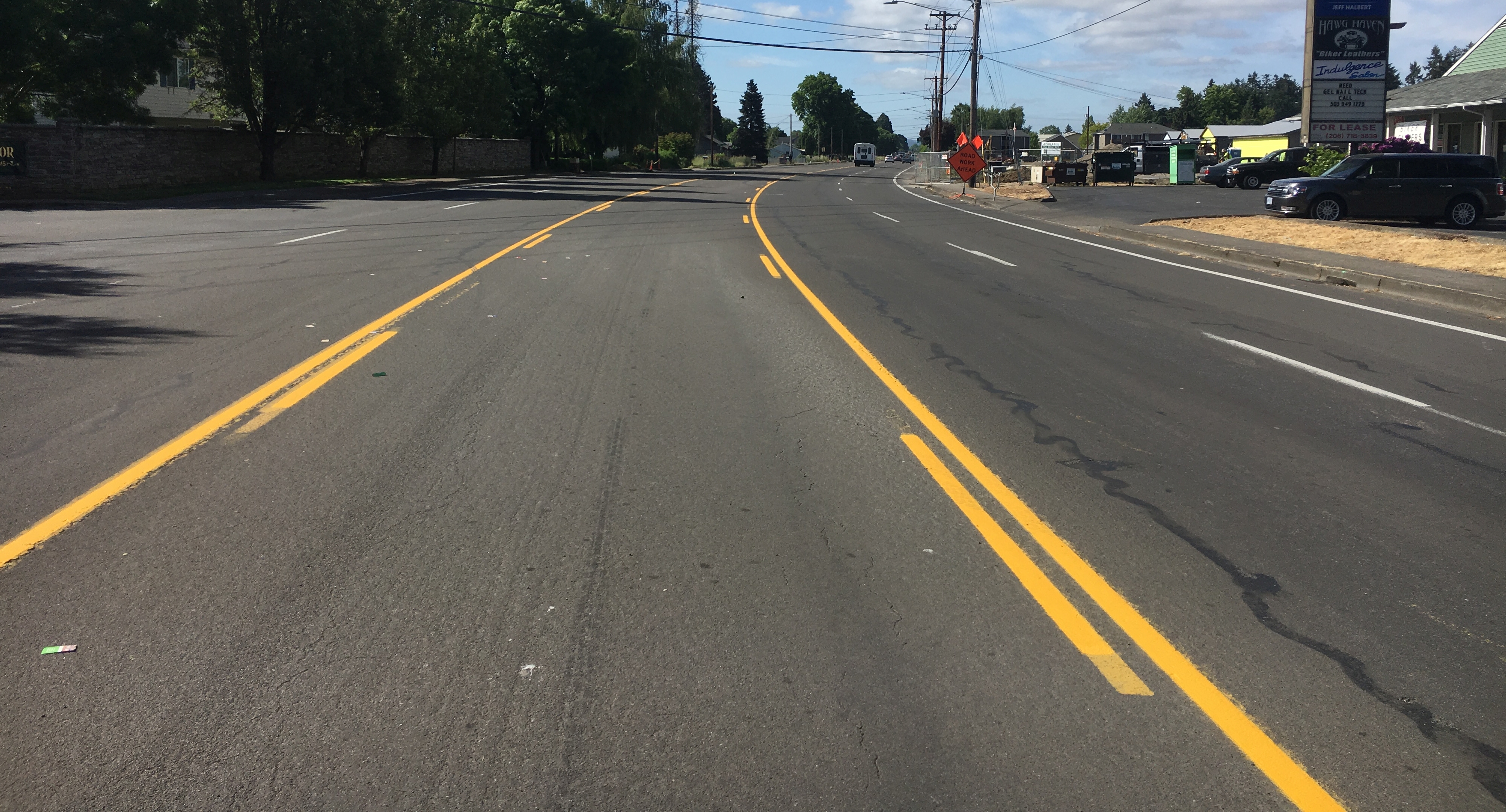 Good Condition
Streets in ‘Good’ condition have no to little distresses found on them.  These streets may have some minor surface weathering or light cracking, but can generally be maintained with cost-effective preventative maintenance treatments (surface seals and crack seals).
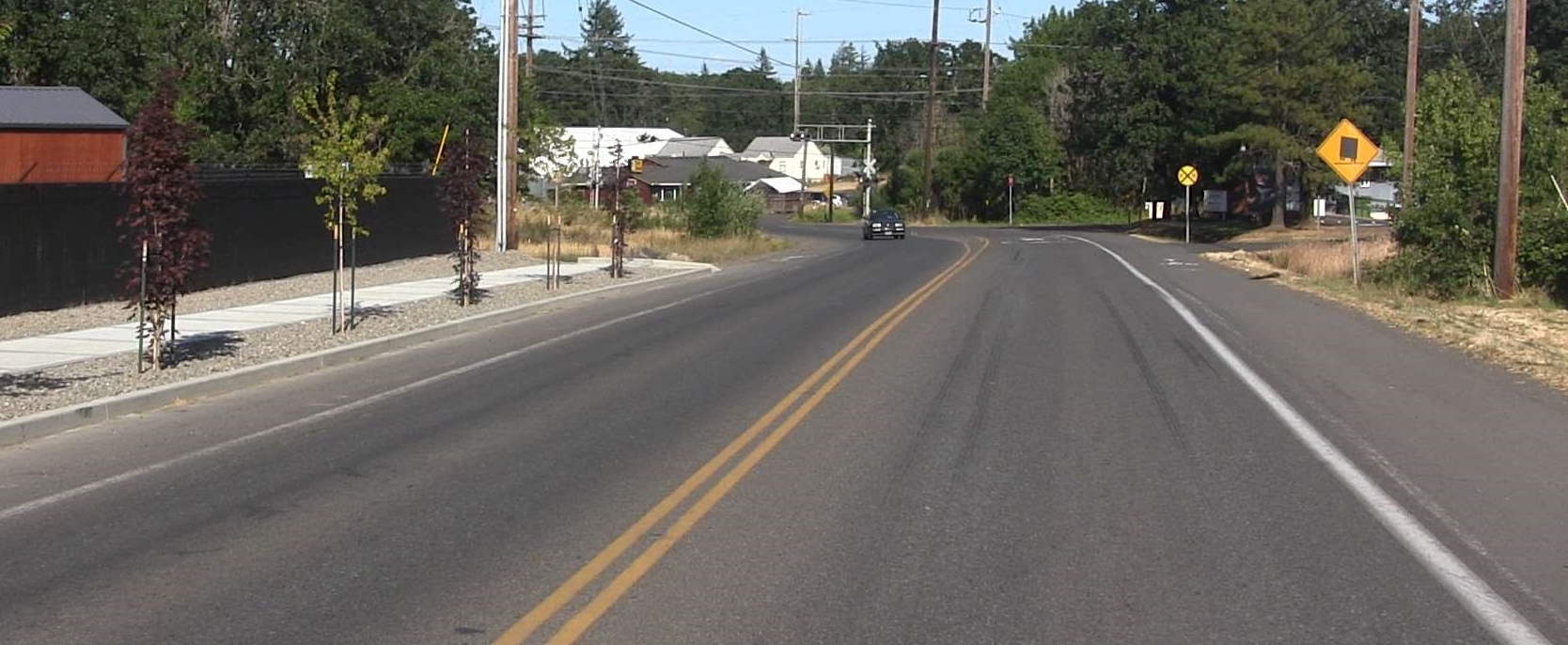 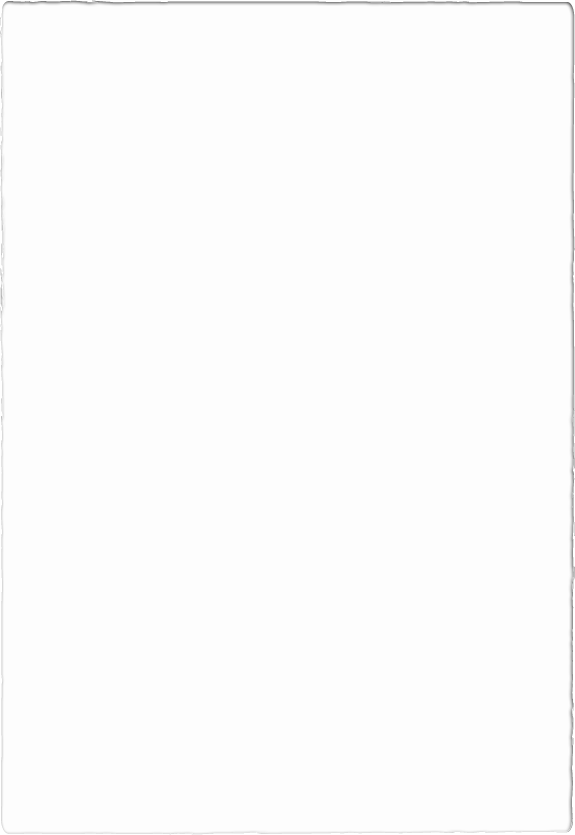 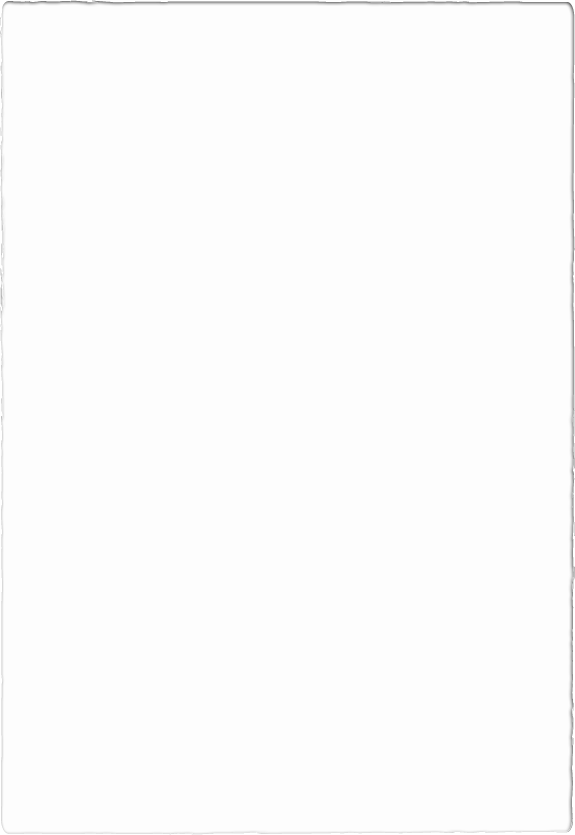 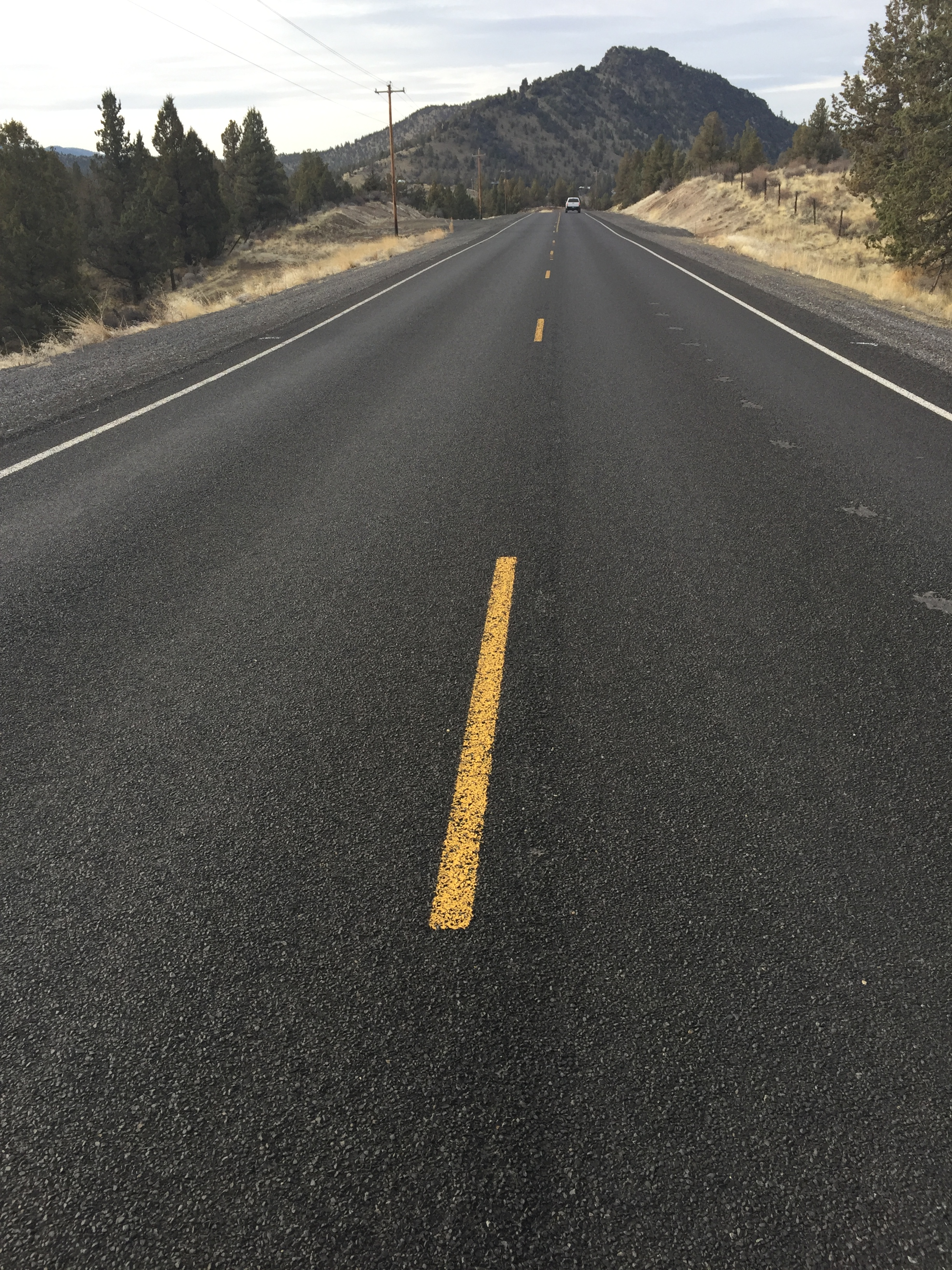 Good Condition
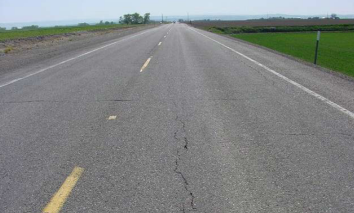 Fair Condition
Streets in ‘Fair’ condition show some form of distress caused by traffic load related activity or environmental distress that requires more than a life-extending treatment. 
Pavement structure is generally stable with only minor areas of structural weakness or pavement deterioration evident. Cracks, if present, have widths generally less then ¾”. Wheel paths may have widespread, but not continuous, cracking with no or only a few interconnecting cracks and no spalling or pumping.
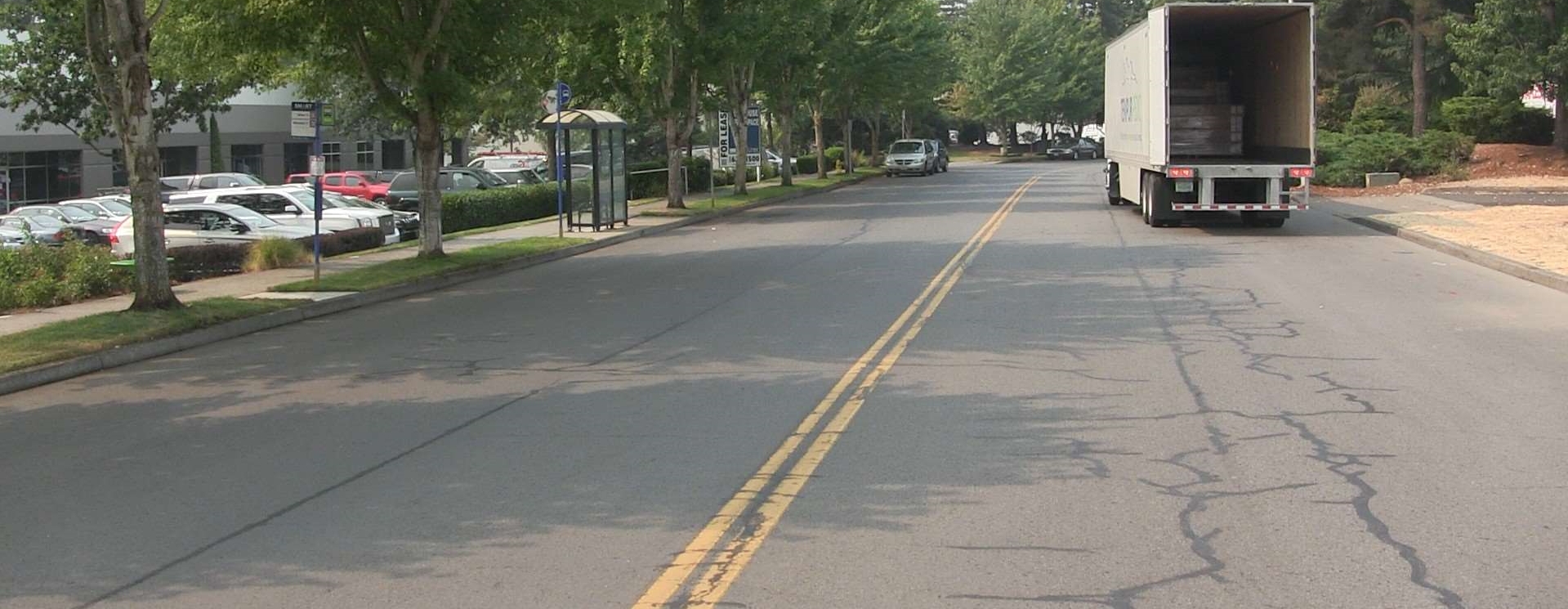 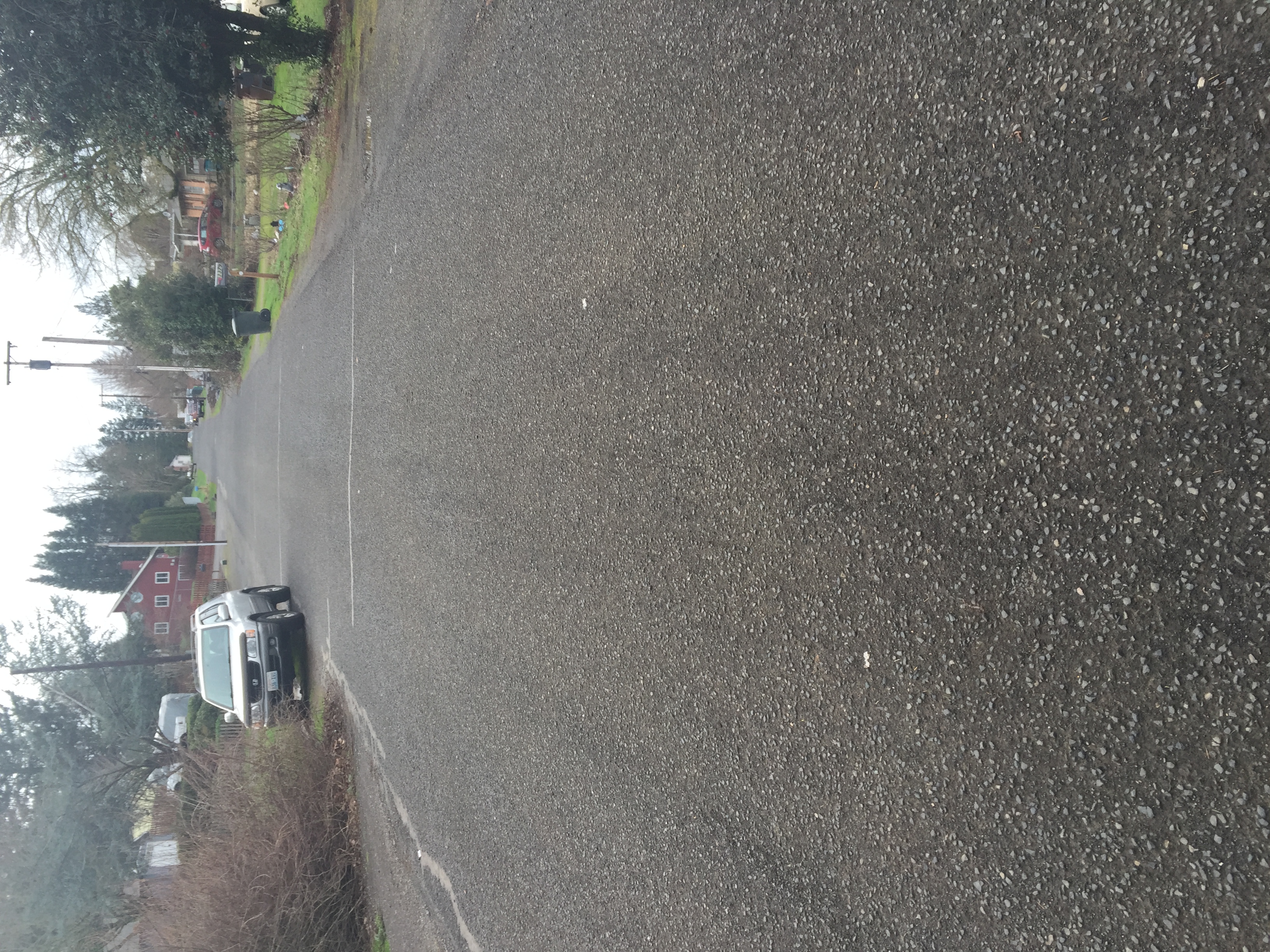 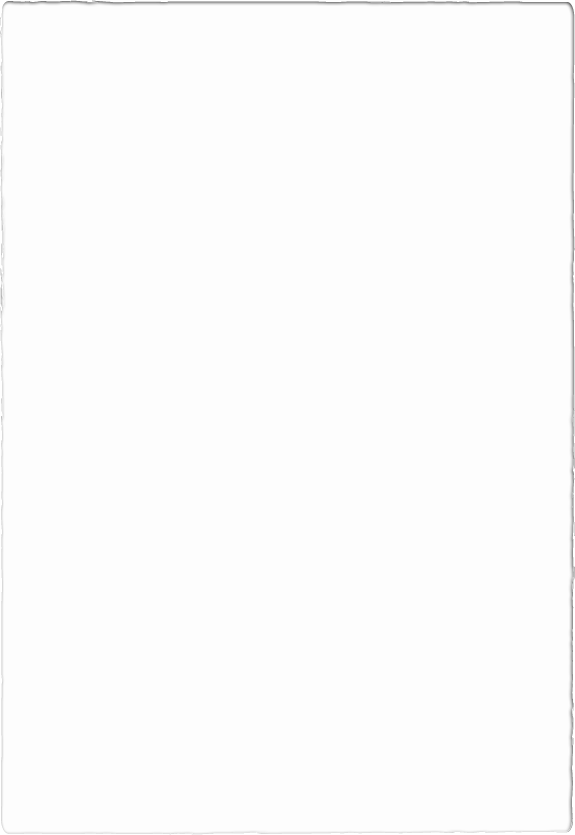 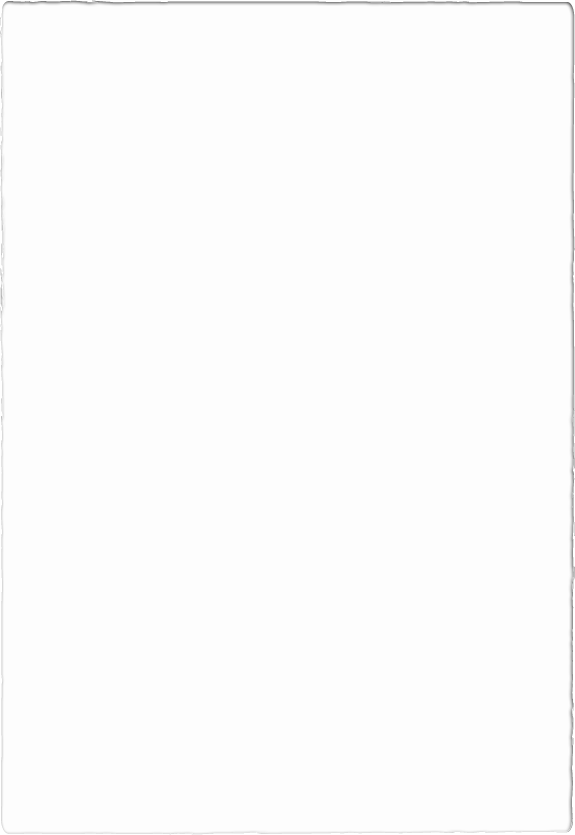 Fair Condition
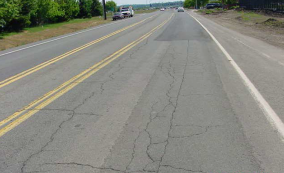 Poor Condition
Streets in ‘Poor’ condition are near the end of their service lives and often exhibit major forms of distress such as potholes, extensive alligator cracking, and/or pavement depressions.
Areas of instability, structural deficiency, or advanced pavement deterioration present in small areas (generally <10% of total pavement area).  Continuous, interconnected alligator cracking often present (mostly in wheel paths).  Wheel paths may have widespread, and continuous, cracking with some interconnecting cracks and/or  spalling
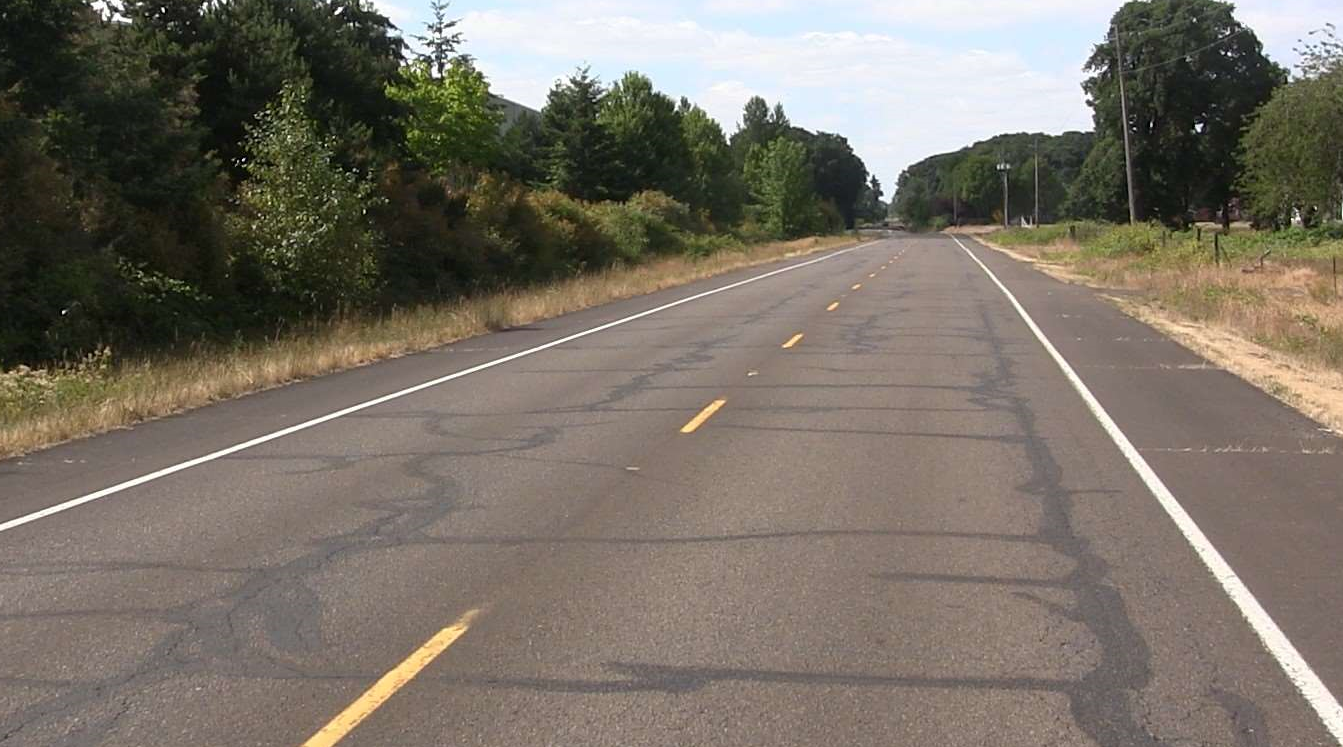 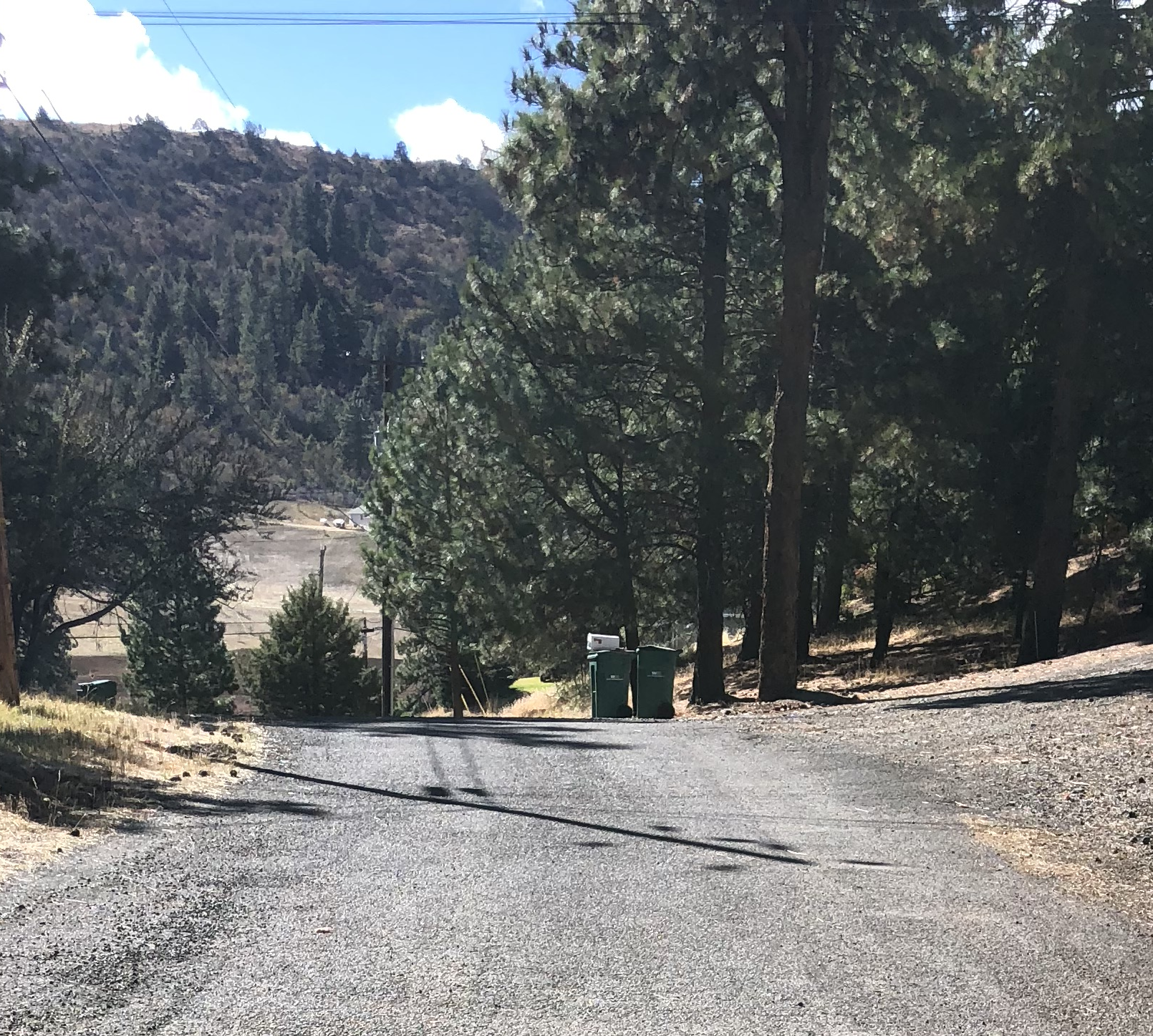 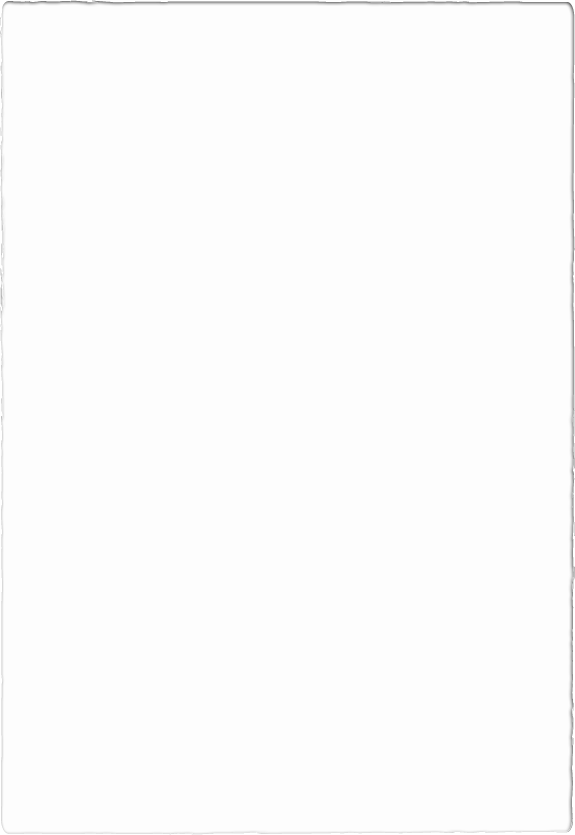 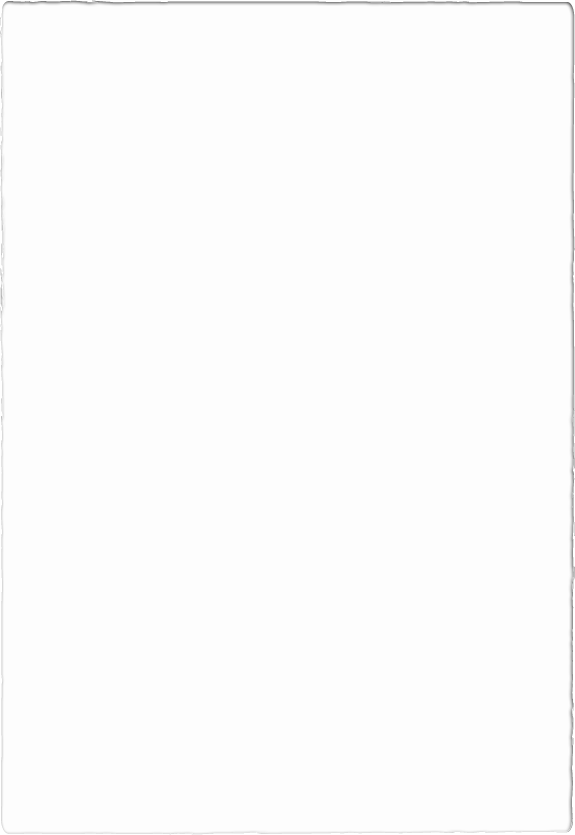 Poor Condition
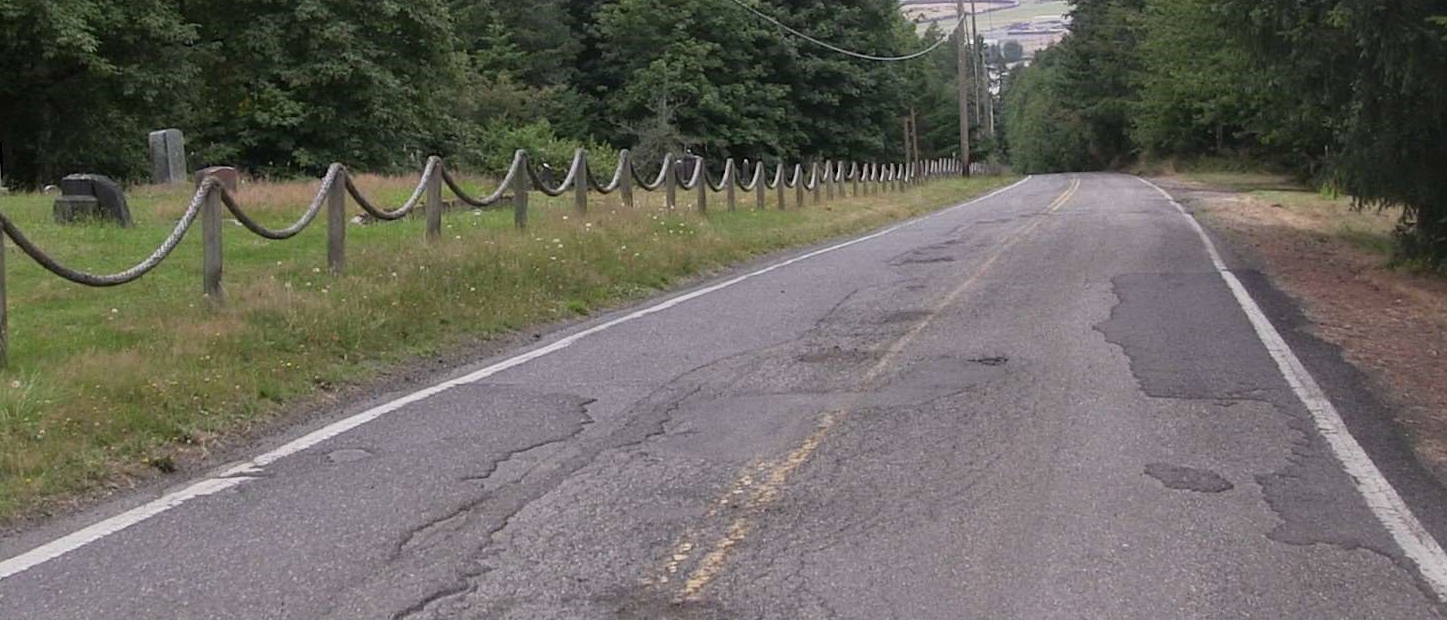 Very Poor Condition(Failed)
Streets in the ‘Very Poor’ condition category indicate that the street has failed.  These pavements are at the end of their service lives and have major distresses, often indicating the failure of the sub-base
Areas of instability, structural deficiency, or    advanced pavement deterioration are frequent. Large crack patterns (alligatoring), heavy and numerous patches, potholes, or deformation is very noticeable. Rutting, if present, is generally greater than ¾”.
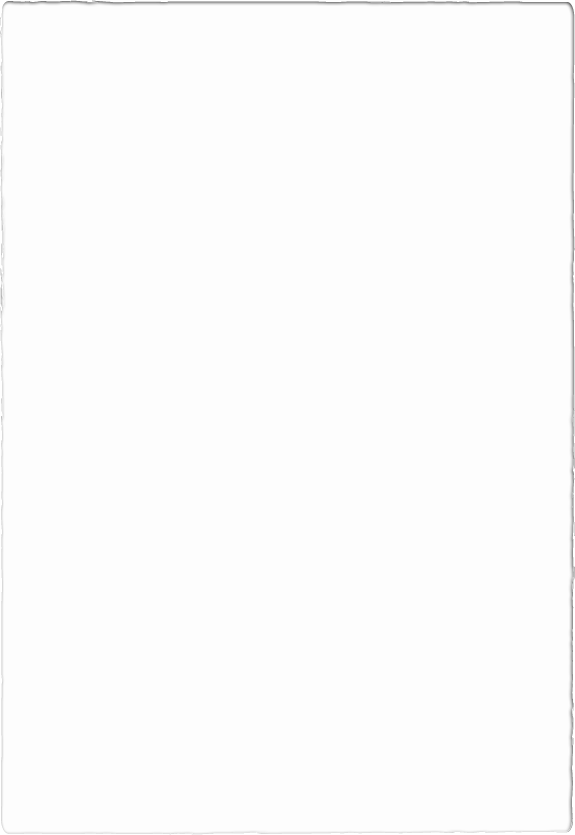 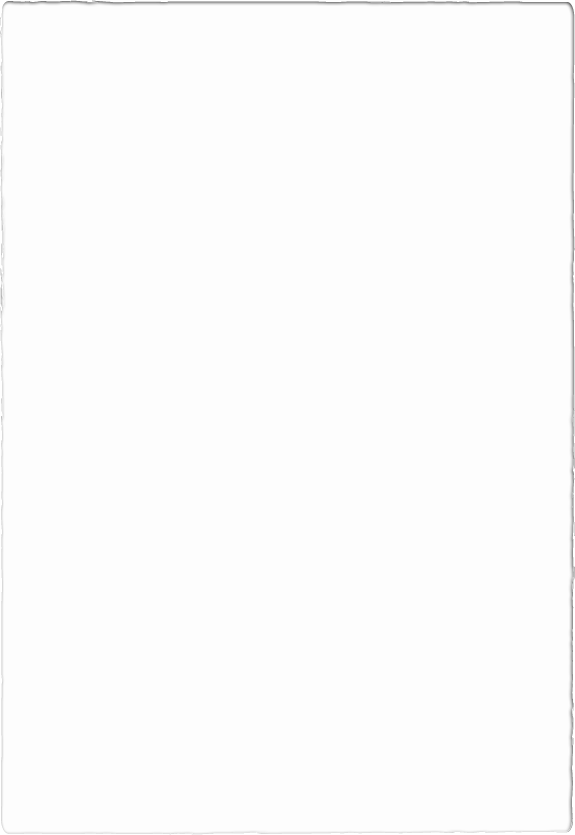 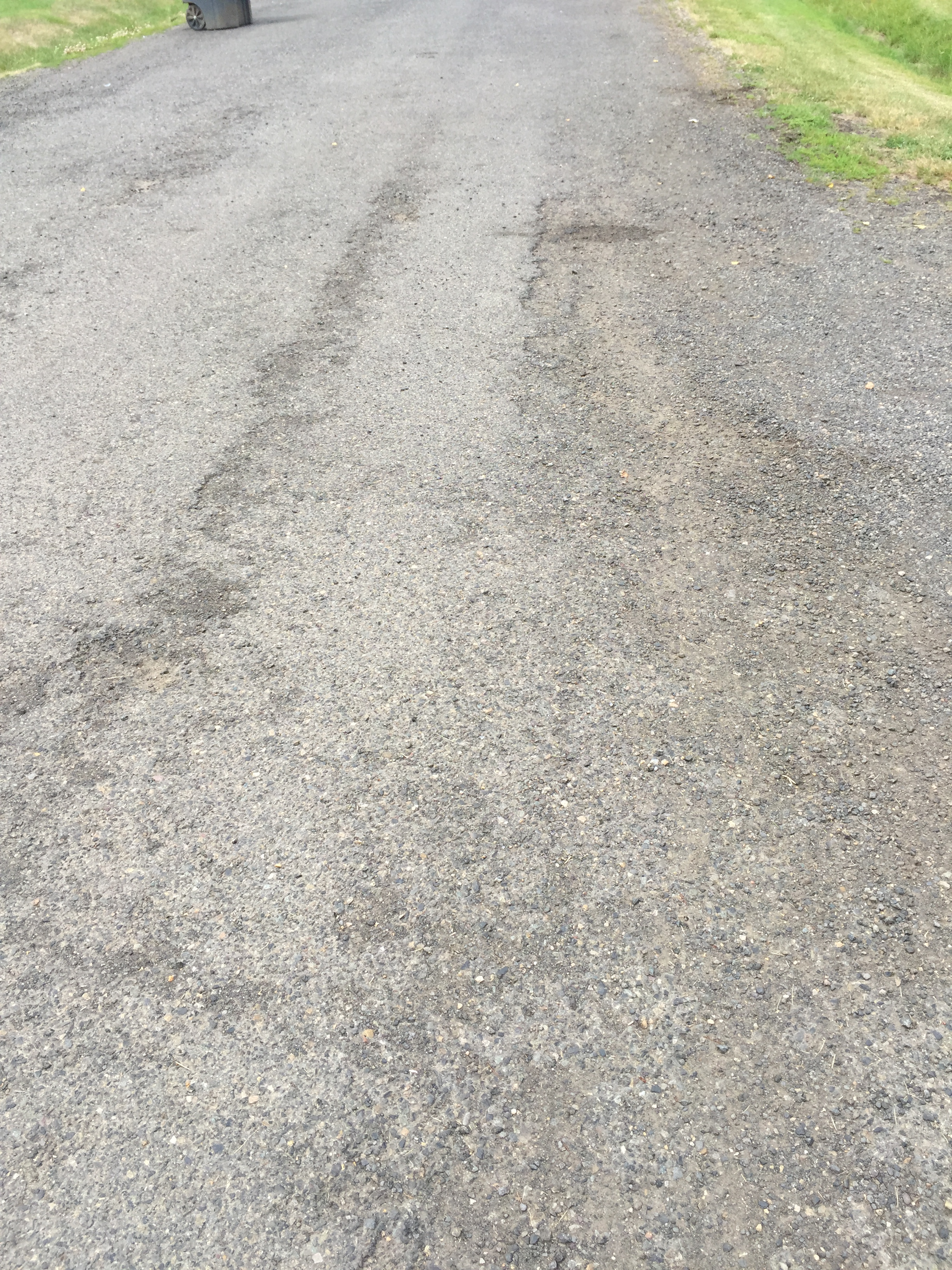 Very Poor Condition
Sealing over alligatoring?
Chip Seal over Alligatoring
Low Severity Bleeding
Medium Severity Bleeding
Medium Severity Bleeding
Medium-High Severity Bleeding
Very Heavy Severity Bleeding
Observations Across the State
Over last 10 years, most Oregon County PCIs have maintained current PCI to slight increase in PCI
Central & Eastern Oregon Counties generally in better shape 
More prevalent use of chip seals
Average PCI 82 (range from 73 – 84)
Western Counties (not including coast)
Average PCI 74 (range from 52 – 80)
Coastal Counties Avg PCI 72
Average PCI 72 (range from 50 – 84)
Observations Continued
Counties with best PCI had most pavement maintenance funding/mile of road
Chip Seal and Slurry Seal still are the best use of limited funding
Choosing the right candidates for the right treatment at the right time
Continued monitoring of the road surface condition should be a priority!
Questions?Questions?Joel M ConderCapitol Asset & Pavement Services Inc.(503) 884-6663jconder@capitolasset.net